Types of Maps
Physical, Political, Thematic
Physical
Show you what the earths surface looks like
Show elevation, water, and topography
Quickly color your Physical Map
Political
Have man made borders
Often do not use realistic colors
Show cities, states, countries, roads, railroads, building
Label your Political Map
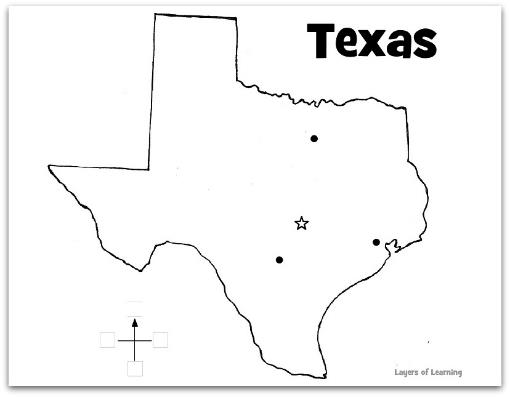 Thematic
Used to represent specific information about an area
Are detailed about one or two topics
Can present information over almost any topic
World Population Density
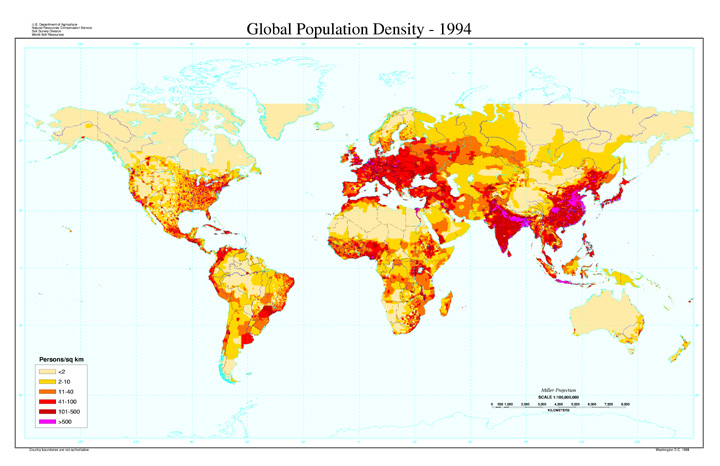 Religions of the World
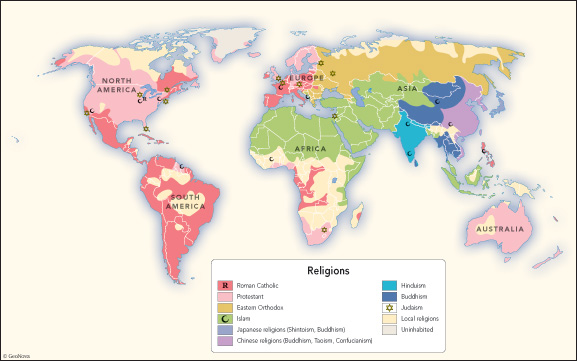 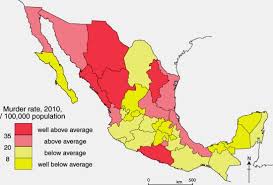 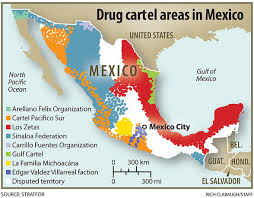 Lets Practice
Using the Atlas, try to answer the following questions. First tell what type of map you would use, then look for the correct answer.